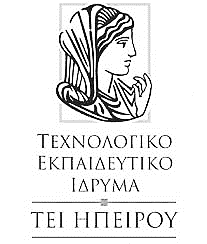 ΣΧΟΛΗ ΤΕΧΝΟΛΟΓΙΚΩΝ ΕΦΑΡΜΟΓΩΝΤΜΗΜΑ ΜΗΧΑΝΙΚΩΝ ΠΛΗΡΟΦΟΡΙΚΗΣ ΤΕ








Πίνακες


Διδάσκων: Τσίπουρας Μάρκος
Εκπαιδευτικό Υλικό: «C: Από τη Θεωρία στην Εφαρμογή» 
Γ. Σ. Τσελίκης – Ν. Δ. Τσελίκας
Προγραμματισμός ΙΙ - Εργαστήριο
Ασκήσεις
2
Σε έναν αγώνα άρσης βαρών συμμετάσχουν 8 αθλητές, και διαγωνίζονται σε δύο κινήσεις: αρασέ και ζετέ. Κάθε αθλητής κάνει 5 προσπάθειες σε κάθε κίνηση. Το αποτέλεσμα κάθε αθλητή σε κάθε κίνηση είναι το μέγιστο αποτέλεσμα από τις 5 προσπάθειες, ενώ το τελικό αποτέλεσμα είναι το άθροισμα των δύο καλύτερων αποτελεσμάτων. Να γραφεί πρόγραμμα το οποίο:
Να ορίζει ένα πίνακα με τον αριθμό κάθε αθλητή (ακέραιος τριψήφιος).
Να ορίζει 2 πίνακες AR και ZE που θα περιέχουν τα αποτελέσματα από όλες τις προσπάθειες κάθε αθλητή.
Να υπολογίζει την καλύτερο αποτέλεσμα σε κάθε κίνηση και σε ποια προσπάθεια πραγματοποιήθηκε.
Να υπολογίζει το σύνολο για κάθε αθλητή.
Να εμφανίζει τα αποτελέσματα σε φθίνουσα σειρά ως προς το σύνολο:

  Αθλητής: 345   Αρασέ: 150(5)   Ζετέ: 155(5)   Σύνολο: 305
  Αθλητής: 125   Αρασέ: 145(5)   Ζετέ: 150(3)   Σύνολο: 295
  …
Λύση (Ι)
3
#include <stdio.h>

int main()
{
	int i, j, temp;

	int A[8] = {673, 125, 923, 345, 378, 223, 878, 453};

	int AR[8][5] = {{0, 0, 120, 0, 125}, {130, 0, 135, 140, 145}, 
		{0, 125, 130, 135, 0}, {140, 145, 0, 0, 150}, 
	        	{0, 0, 0, 130, 0}, {120, 125, 130, 135, 140}, 
		{0, 125, 0, 130, 0}, {135, 0, 0, 0, 140}};

	int ZE[8][5] = {{150, 0, 155, 0, 0}, {140, 145, 150, 0, 0}, 
		{140, 0, 0, 0, 145}, {140, 145, 0, 150, 155}, 
		{150, 155, 160, 0, 0}, {0, 0, 0, 0, 145}, 
		{145, 0, 0, 150, 155}, {145, 0, 150, 0, 155}};

	int maxAR[8], maxpAR[8], maxZE[8], maxpZE[8], total[8];
Λύση (ΙΙ)
4
for (i=0; i<8; i++)
{  
	maxAR[i] = AR[i][0];
	maxpAR[i] = 0;
   	for (j=0; j<5; j++)   
	{
		if (AR[i][j] > maxAR[i])
		{
		   maxAR[i] = AR[i][j];
		   maxpAR[i] = j;
		}
	}
}
for (i=0; i<8; i++)
{  
	maxZE[i] = ZE[i][0];
	maxpZE[i] = 0;
   	for (j=0; j<5; j++)   
	{
		if (ZE[i][j] > maxZE[i])
		{
		   maxZE[i] = ZE[i][j];
		   maxpZE[i] = j;
		}
	}
}
for (i=0; i<8; i++)
{  
	total[i] = maxAR[i] + maxZE[i];
	//printf(“%i\n”, total[i]);
}
/*Λύση (II)*/
5
for (i=0; i<8; i++)
	{  
		maxAR[i] = AR[i][0];
		maxpAR[i] = 0;
		maxZE[i] = ZE[i][0];
		maxpZE[i] = 0;
   		for (j=0; j<5; j++)   
		{
			if (AR[i][j] > maxAR[i])
			{
				maxAR[i] = AR[i][j];
				maxpAR[i] = j;
			}
			
			if (ZE[i][j] > maxZE[i])
			{
				maxZE[i] = ZE[i][j];
				maxpZE[i] = j;
			}
		}
		total[i] = maxAR[i] + maxZE[i];
	}
Λύση (ΙΙΙ)
6
temp = A[j];
A[j] = A[j-1];
A[j-1] = temp;


temp = maxAR[j];
maxAR[j] = maxAR[j-1];	
maxAR[j-1] = temp;
		
temp = maxpAR[j];
maxpAR[j] = maxpAR[j-1];
maxpAR[j-1] = temp;


temp = maxZE[j];
maxZE[j] = maxZE[j-1];
maxZE[j-1] = temp;
			
temp = maxpZE[j];
maxpZE[j] = maxpZE[j-1];
maxpZE[j-1] = temp;
for (i=1; i<8; i++)
{
	for (j=7; j>=i; j--)
	{
		if (total[j-1] < total [j])
		{
			temp = total[j];
			total[j] = total[j-1];
			total[j-1] = temp;

			/* */
		}
	}
}
Λύση (ΙV)
7
for (i=0; i<8; i++)
	{
		printf("Athlitis:%3i  Arase:%3i(%1i)  Zete:%3i(%1i)  Synolo:%3i\n", 				A[i], maxAR[i], maxpAR[i]+1, maxZE[i], maxpZE[i]+1, total[i]);
	}
		
return 0;
}
Athlitis:345   Arase:150(5)   Zete:155(5)   Synolo:305
Athlitis:125   Arase:145(5)   Zete:150(3)   Synolo:295
Athlitis:453   Arase:140(5)   Zete:155(5)   Synolo:295
Athlitis:378   Arase:130(4)   Zete:160(3)   Synolo:290
Athlitis:223   Arase:140(5)   Zete:145(5)   Synolo:285
Athlitis:878   Arase:130(4)   Zete:155(5)   Synolo:285
Athlitis:673   Arase:125(5)   Zete:155(3)   Synolo:280
Athlitis:923   Arase:135(4)   Zete:145(5)   Synolo:280

--------------------------------
Process exited after 0.2924 seconds with return value 0
Press any key to continue . . .